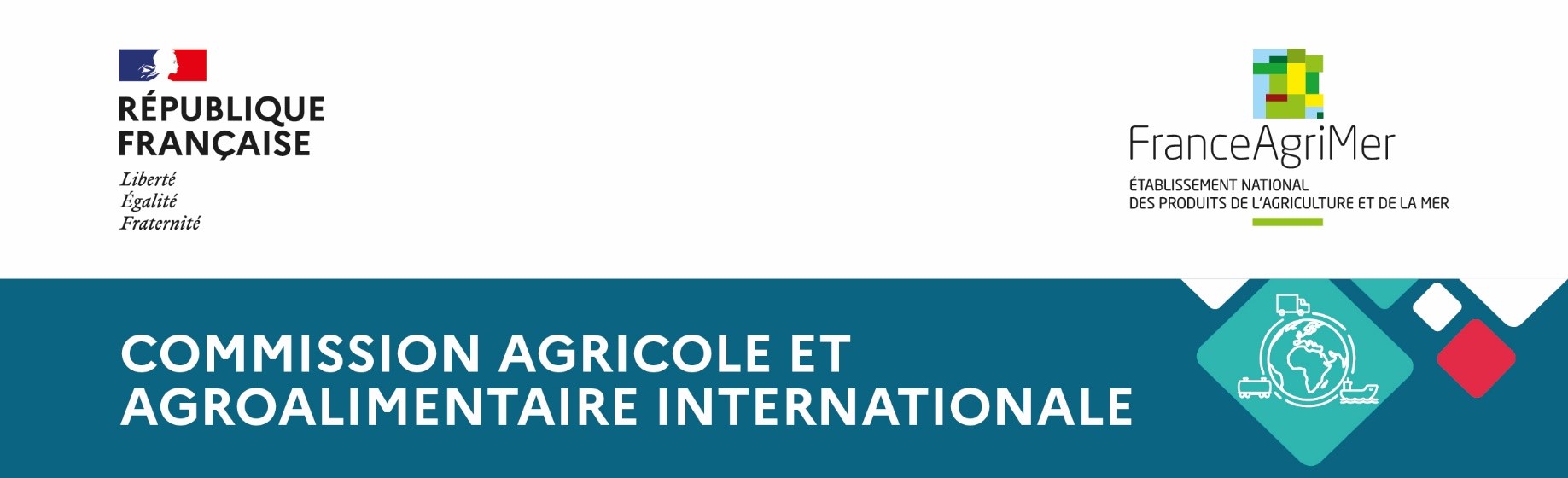 ARABIE SAOUDITE

Les échanges de produits agricoles
et agro-alimentaires en 2023
Contexte macro-économique
Arabie saoudite - données 2023 – Contexte macro-économique
2
Contexte macro-économique
Une population jeune, à fort pouvoir d’achat (mais pas pour tout le monde)
32 millions d’habitants / 63% de – de 30 ans, 85% en zone urbaine 
13 millions de non-Saoudiens dont 9 millions de travailleurs à faible revenu 
PIB par habitant en 2022 : 59 300 $ en Arabie saoudite (57 500 $ en France)
Un pays dépendant des importations mais en recherche d’autosuffisance
Taux d’autosuffisance alimentaire de 20%
Pourtant excédentaire en produits laitiers (118%), œufs de consommation (117%) et en bonne voie en volailles (68%) et viandes rouges (60%), déficitaire en fruits et céréales
Capacité de stockage public en hausse de 40% depuis 2016
Déficit commercial agri/agro de 20 milliards de dollars
Une libéralisation de la société par le haut
Féminisation du marché du travail (de 17% à 36% depuis 2017)
Occidentalisation des habitudes de loisirs et de consommation
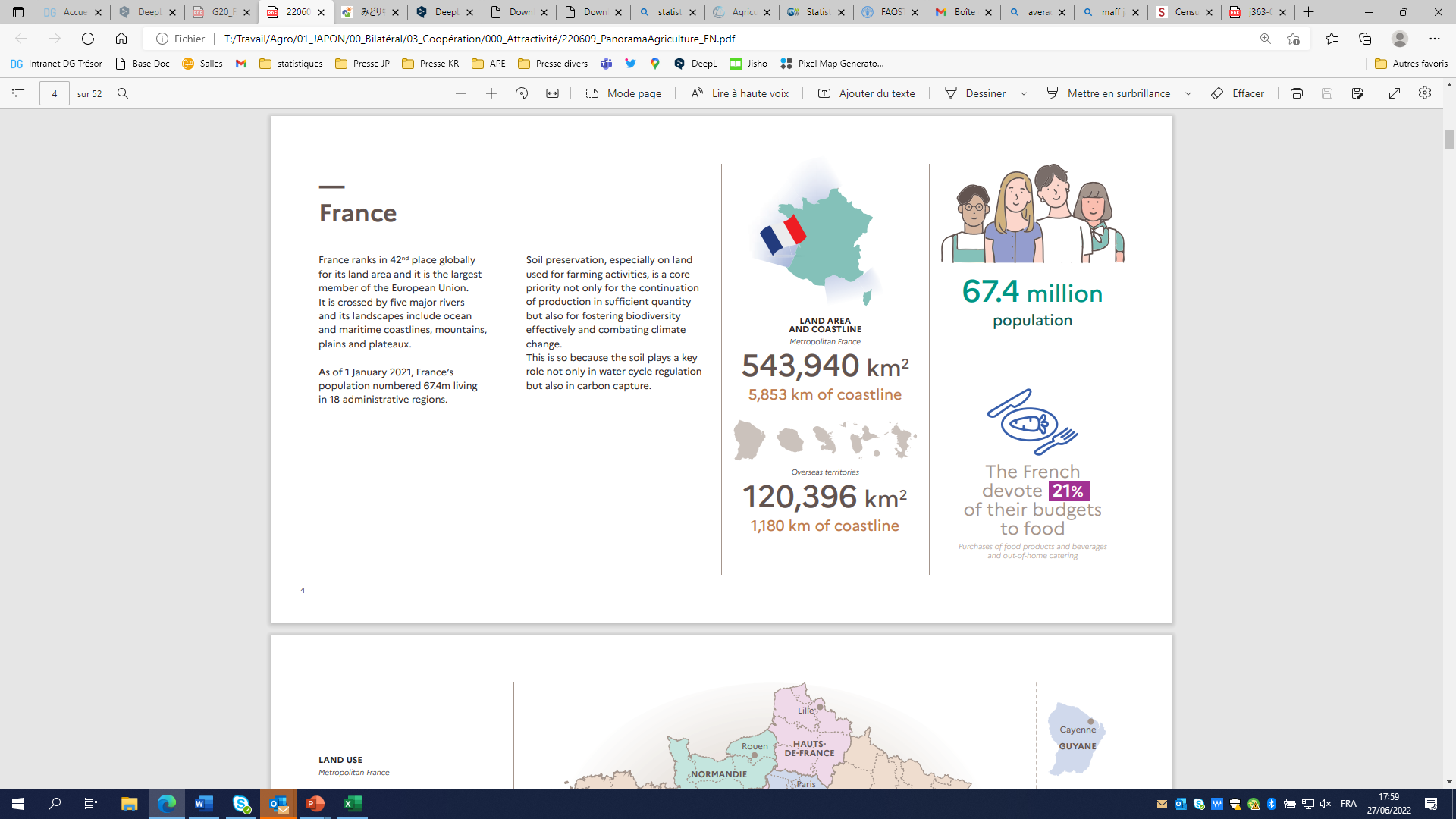 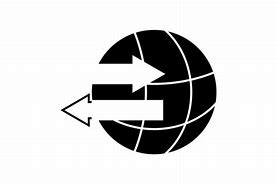 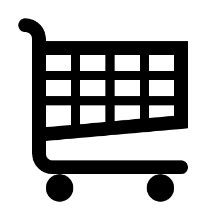 Arabie saoudite - données 2023 – Service économique de Riyad - Contexte macro-économique
3
[Speaker Notes: Nombreux projets de doublement des capacités d’abattage de volailles, 4,5 MdsUSD injecté d’ici 2025
Importations de céréales à hauteur de 2,6 Mt contre 1 Mt de produits localement]
Une population jeune en forte croissance
Avec le Yémen, l’Arabie saoudite est le pays le plus peuplé de la Péninsule arabique, suivi des Émirats arabes unis (10 M). La croissance de la population est de +34% par rapport à 2010.
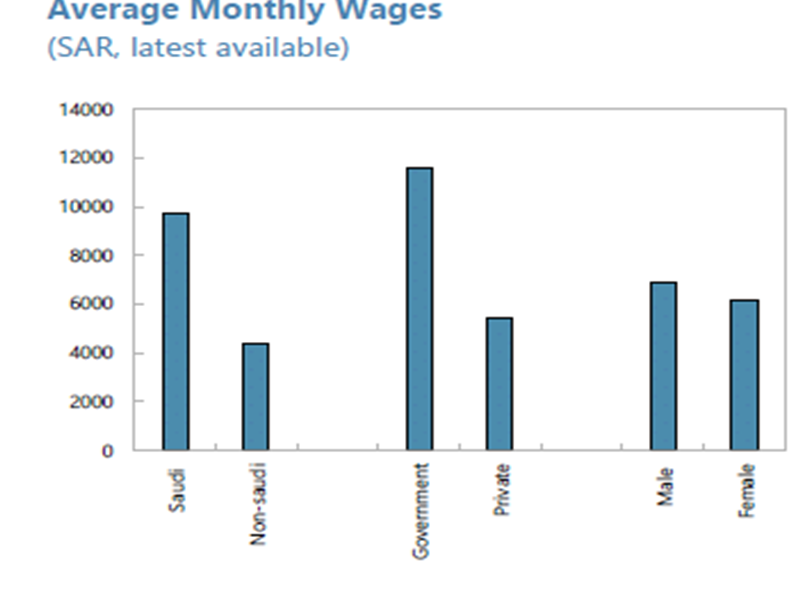 Salaire mensuel moyen (en riyal saoudien)
1 EUR = 4,05 SAR
Population (en millions d’habitants)
Pyramide des âges (en millions d’habitants)
Arabie saoudite - données 2023 – Service économique de Riyad / GASTAT - Contexte macro-économique
4
[Speaker Notes: Selon les résultats préliminaires du dernier recensement publiés par l’Autorité saoudienne des statistiques (GASTAT), la population de l’Arabie saoudite atteignait 32,1 M personnes fin 2022, en hausse de 4,5% par rapport à 2021 et de 34% par rapport à 2010. 

Environ 2M de Bangladais, Indiens, Pakistanais, Yéménites, un peu moins d’1M de Soudanais et Philippins pour un total de 13 M d’immigrés, dont seulement 3M seulement sont des femmes.]
Une activité en hausse, un chômage en forte diminution
Le taux de chômage s’établit à 7,7% en 2023. L’inflation est contenue à 1,5% en janvier 2024.
Évolution du taux d'activité des Saoudiens, par genre
Évolution du taux de chômage et du taux d'activité, par nationalité
Arabie saoudite - données 2023 – Service économique de Riyad / GASTAT - Contexte macro-économique
5
Une diversification à l’œuvre
Un secteur non pétrolier en croissance de +4,6% en 2023, mais encore lié à la volatilité des cours du pétrole.
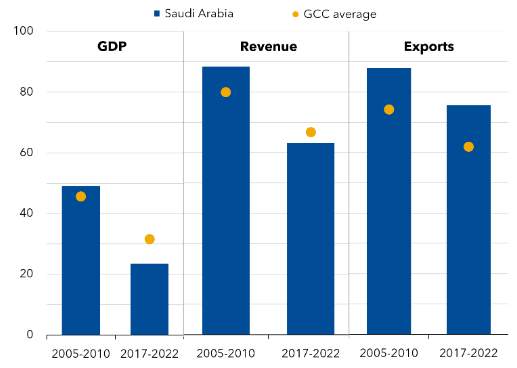 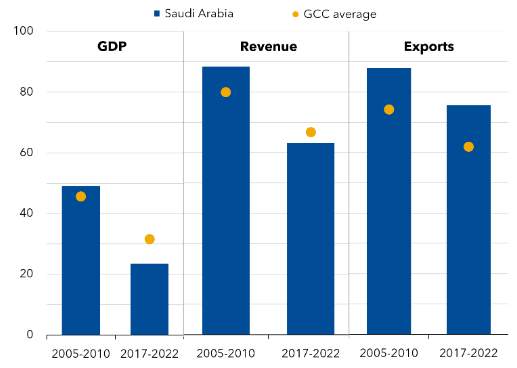 Moyenne GCC
Arabie saoudite
Dépendance aux hydrocarbures (en %)
Évolution de la part du secteur non pétrolier dans le PIB 
(en milliard d’USD)
Arabie saoudite - données 2023 – GASTAT / FMI - Contexte macro-économique
6
[Speaker Notes: Nécessité de maintenir le baril au-dessus de 80$ pour équilibrer le budget (-0,09% en 2023, prévision FMI +2,7% en 2024)

La part de l’agriculture dans le pays n’est que de 2,4%.]
Le tourisme, un secteur clé du plan « Vision 2030 »
Objectif d’accueillir 100 millions de touristes atteint en 2023, dont 27 millions d’étrangers.
Durée moyenne de séjour et dépense moyenne par nuit
Touristes internationaux et dépenses totales
Arabie saoudite - données 2023 – Service économique de Riyad / ministère saoudien du Tourisme - Contexte macro-économique
7
[Speaker Notes: 800 Md d’investissements annoncés dans le secteur
Ouverture des visas électroniques pour 49 destinations depuis 2019 dont la France
Visas GCC de type Schengen d’ici fin 2024
Objectif rehaussé d’accueillir 150 M de touristes d’ici 2030, d’abord maintenir les saoudiens en vacances au pays, développer le tourisme religieux hors Hajj (2,7 M sur une semaine) avec la omra, positionnement destination premium et grands rendez-vous sportifs (Fifa WC en 2034) et culturels (Expo2030)]
Les échanges agricoles et agro-alimentaires
L’Arabie saoudite avec le monde
Arabie saoudite - données 2023 – TDM - Échanges agricoles et agro-alimentaires
8
Les échanges agricoles et agro-alimentaires en un coup d’œil
Baisse de -10% des importations
Produits d’épicerie +2%
Céréales -30%
Viandes et produits carnés -15%
Union européenne -10%
Brésil -6%
États-Unis -7%
Principaux postes d’importation
Évolution des importations
Principaux fournisseurs
Arabie saoudite - données 2023 – TDM - Échanges agricoles et agro-alimentaires
9
[Speaker Notes: Les dernières augmentations de droits de douanes en juin 2022 ont porté sur les productions sur lesquelles l’Arabie entend améliorer sa situation (poissons d’aquaculture +15%, légumes frais 5%, petits ruminants 7%). Les baisses des achats de céréales sont plus liés à une amélioration en 2023 de la production locale de blé et de fourrages suite à des précipitations en hausse.
La hausse progressive de la production locale de volailles et de viande rouge se cumule avec un marché très concurrentiel sur les prix. Les dernières augmentations de taxes sur les importations de volaille congelée et les produits laitiers remonte à 2017 (augmentation de 5 à 20%).]
Balance commerciale (en euro)
Un déficit, qui s’est creusé en 2022, reste important en 2023.
Arabie saoudite - données 2023 – TDM - Échanges agricoles et agro-alimentaires
10
[Speaker Notes: Le commerce agricole et agroalimentaire saoudien est structurellement déficitaire. Son déficit commercial s’est creusé au début des années 2000 avant de se stabiliser, passant de -4 Md € en 2001 à -18,6 Md € en 2015, pour atteindre -15,1 Md USD en 2021 et -22,9 Md € en 2022.
Les exportations saoudiennes de produits agricoles et agroalimentaires représentent plus de 4,8 Md € en 2023, soit 7 % de l’ensemble des exportations – hors pétrole et gaz - du Royaume (67 Md€ en 2022, tous secteurs confondus). Elles ont augmenté de 4,3 % par rapport à 2022 et de 36 % par rapport à 2021.]
Balance commerciale par poste d’importation (en euro)
Céréales et Fruits et légumes principaux postes déficitaires.
Arabie saoudite - données 2023 – TDM - Échanges agricoles et agro-alimentaires
11
[Speaker Notes: Les exportations de l’Arabie saoudite sont principalement constituées de produits d’épicerie (pour 1 Md € en 2023, dont 407 M€ de produits de la boulangerie, de la pâtisserie ou de la biscuiterie, 327 M€ de pâtes alimentaires et 274 M€ de jus de fruits), de lait et produits laitiers (pour 1,1 Md €, dont 365 M€ de fromages fondus, frais et râpés produits par ses champions nationaux tels Al Marai, Danone et Nadec et exportés vers ses voisins du Golfe), de fruits et légumes (pour 423 M€, dont 368 M€ de dattes), de sucre (pour 569 M€, dont 473 M € de sucres de canne ou de betterave), de viandes et produits carnés (pour 379 M€, dont 156 M€ de viandes de volailles, 83 M€ de préparations et conserves de viande et 29 M€ de viandes bovines) et d’oléagineux (pour 186 M€, dont 81 M€ d’huile de palme et 65 M€ d’huile de soja).

Les importations saoudiennes de produits agricoles et agroalimentaires représentent 24,9 Md USD en 2023, soit 13 % de l’ensemble des importations du Royaume (190 Md USD en 2023, tous secteurs confondus). Elles sont en baisse de 9,6 % par rapport à 2022 mais reste en progression de 30% par rapport à 2021.
Les achats de céréales sont en forte baisse (-30%) et atteignent 3,6 Md €. Le riz, première céréale consommée et importée (1,5 M€) notamment d’Inde, continue sa progression (+14,7%). En revanche les importations en blé, maïs et orge sont en net repli (respectivement -32%, -49% et -57%). La Russie (48%), la Roumanie (25%) et le Brésil (12%) se partagent le marché du blé. 
Les importations de viandes diminuent également fortement (17%), la baisse étant particulièrement marquée pour les viandes ovines et caprines (-15%) et la volaille (-29%) qui reste toutefois le deuxième poste d’importations de produits agricoles avec 1,16 Md €. Avec 115 M€, la France reste le 3e fournisseur de volaille derrière l’Ukraine (136 M€) et le Brésil (780 M€).
Viennent ensuite les fromages (901 M€ +1%) et le lait concentré (794 M€). Les importations d’œufs continuent à baisser (-23%), signe de la substitution de la production locale aux importations.
S’agissant des importations de fruits, elles restent stables (1,7 Md€), principalement constituées d’agrumes (21%) et de bananes (13%), postes en forte baisse en 2023. Les importations de pommes progressent de 2,7% (204 M€), en provenance d’Italie (68 M€), d’Afrique du Sud (27 M€), du Chili ou de Turquie (La France n’est qu’en 12e position avec 2,7 M€).
Les importations d’animaux vivants bondissent de 57% pour atteindre 1,3 Md€, porté par les flux de petits ruminants (+67%) et de camélidés (+64%) en provenance de la corne de l’Afrique (Soudan et Somalie).]
Balance commerciale par pays (en euro)
Excédentaire avec des pays frontaliers. Brésil, 1er déficit devant l’Inde et les États-Unis.
Arabie saoudite - données 2023 – TDM - Échanges agricoles et agro-alimentaires
12
[Speaker Notes: Les principaux clients de l’Arabie saoudite sont les Émirats arabes unis (20 %), le Koweït (13,7 %), la Jordanie (10 %), le Yémen (9,8 %), Bahreïn (6,8 %), Oman (6 %) et l’Irak (7 %). Le proche voisinage du pays absorbe donc 75% de ses exportations. Les échanges avec le Qatar- qui protège son industrie laitière - restent faibles (73 M€) comparément aux autres pays du CCEAG,  . La France est son 53e client.]
Principaux fournisseurs
La France est le 19ème fournisseur mondial et le 6ème européen (- 2 places).
Arabie saoudite - données 2023 – TDM - Échanges agricoles et agro-alimentaires
13
[Speaker Notes: Les principaux fournisseurs de l’Arabie saoudite sont le Brésil (11,2%), l’Inde (8,1%), les États-Unis (5,8%), les Émirats arabes unis (4,7%) et l’Égypte (3,9%). Le Soudan retrouve la 7e place en 2023, grâce à la reprise de ses exportations de petits ruminants vers l’Arabie saoudite. L’Australie et l’Argentine sortent du top10 avec des exportations en diminution de moitié. La France est son 19e fournisseur, en recul de 3 rangs, juste derrière l’Italie et talonnée par la Chine et l’Allemagne.]
Les échanges agricoles et agro-alimentaires
L’Arabie saoudite avec la France
Arabie saoudite - données 2023 – TDM - Échanges agricoles et agro-alimentaires
14
Les échanges agricoles et agro-alimentaires franco-saoudiens en un coup d’œil
Variations 2023-2022
Baisse de -19% des importations notamment due à l’absence d’achat d’orge (-50M€) sur la dernière campagne
Laits et produits laitiers -15%
Viande et produits carnés -18%
Produits d’épicerie +1%
+11%
-16%
-23%
-61%
-12%
Évolution des importations 
saoudiennes en provenance de France
Principaux postes d’importation saoudiens en provenance de France
Principaux marchés 
proche et moyen-orientaux de la France
Arabie saoudite - données 2023 – TDM - Échanges agricoles et agro-alimentaires
15
[Speaker Notes: Les exportations agricoles et agroalimentaires de la France à destination de l’Arabie saoudite s’élèvent à 393 M€ en 2023, en baisse de 16% par rapport à 2022. Cette baisse est largement imputable à l’absence d’exportation d’orge fourrager cette année (61 M€ en 2022) – largement acheté par la Chine – et la contre-performance de nos exportations de viandes de volailles en baisse de 5,3% en valeur (118 M€) mais en hausse de 5% en volume (63 000 t) et de nos fromages (22 M€ -24%).

Les Emirats maintiennent la course en tête (550 M€ en 2023). Le Yémen après une année exceptionnelle en 2022 lié au dégagement du marché saoudien de volailles congelés fermé temporairement pour cause d’IAHP retrouve sa 3e place]
Balance commerciale (en euro)
La baisse tendancielle des importations en provenance de France réduit le solde déficitaire.
Arabie saoudite - données 2023 – TDM - Échanges agricoles et agro-alimentaires
16
Balance commerciale par poste d’importation (en euro)
Laits et produits laitiers, Viande et produits carnés, principaux postes déficitaires.
Arabie saoudite - données 2023 – TDM - Échanges agricoles et agro-alimentaires
17
Postes d’importation (en euro)
Tendance sur 3 ans
Produits d’épicerie, en hausse de 29%. Céréales en baisse de 69%.
Arabie saoudite - données 2023 – TDM - Échanges agricoles et agro-alimentaires
18
Principaux marchés de la France (en euro)
Variations 2023-2022
31e
+2%
+10%
+3%
+5%
+5%
-1%
+5%
+3%
-18%
-8%
-16%
Arabie saoudite - données 2023 – TDM - Échanges agricoles et agro-alimentaires
19
[Speaker Notes: L’Arabie saoudite est le 31e client de la France (représentant 0,56 % des exportations françaises du secteur), le second pour la zone Proche et Moyen-Orient, derrière les Émirats arabes unis (25e) et devant l’Égypte (39e).]
Postes d’importation (en valeur)
Global
En provenance de France
Arabie saoudite - données 2023 – TDM - Échanges agricoles et agro-alimentaires
20
[Speaker Notes: Les importations saoudiennes de produits agricoles et agroalimentaires représentent 24,9 Md USD en 2023, soit 13 % de l’ensemble des importations du Royaume (190 Md USD en 2023, tous secteurs confondus). Elles sont en baisse de 9,6 % par rapport à 2022 mais reste en progression de 30% par rapport à 2021.
 
Les achats de céréales sont en forte baisse (-30%) et atteignent 3,6 Md €. Le riz, première céréale consommée et importée (1,5 M€) notamment d’Inde, continue sa progression (+14,7%). En revanche les importations en blé, maïs et orge sont en net repli (respectivement -32%, -49% et -57%). La Russie (48%), la Roumanie (25%) et le Brésil (12%) se partagent le marché du blé. 
Les importations de viandes diminuent également fortement (17%), la baisse étant particulièrement marquée pour les viandes ovines et caprines (-15%) et la volaille (-29%) qui reste toutefois le deuxième poste d’importations de produits agricoles avec 1,16 Md €. Avec 115 M€, la France reste le 3e fournisseur de volaille derrière l’Ukraine (136 M€) et le Brésil (780 M€).
Viennent ensuite les fromages (901 M€ +1%) et le lait concentré (794 M€). Les importations d’œufs continuent à baisser (-23%), signe de la substitution de la production locale aux importations.
S’agissant des importations de fruits, elles restent stables (1,7 Md€), principalement constituées d’agrumes (21%) et de bananes (13%), postes en forte baisse en 2023. Les importations de pommes progressent de 2,7% (204 M€), en provenance d’Italie (68 M€), d’Afrique du Sud (27 M€), du Chili ou de Turquie (La France n’est qu’en 12e position avec 2,7 M€).
Les importations d’animaux vivants bondissent de 57% pour atteindre 1,3 Md€, porté par les flux de petits ruminants (+67%) et de camélidés (+64%) en provenance de la corne de l’Afrique (Soudan et Somalie).]